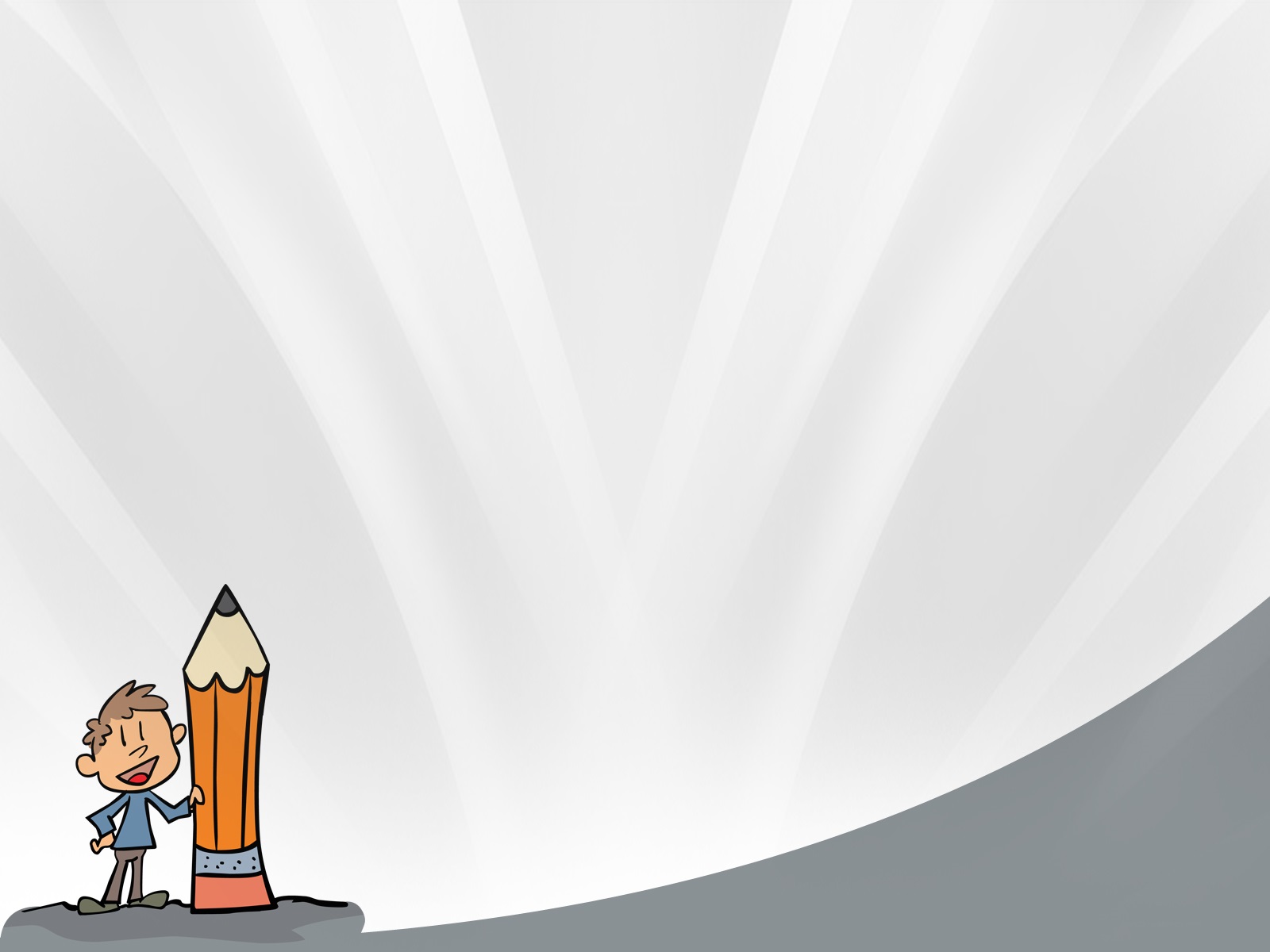 Управление надзора и контроля в сфере образования
 Министерства образования и науки Пермского края
Обучающийся с ограниченными возможностями здоровья (ОВЗ) – физическое лицо, имеющее недостатки в физическом и (или) психологическом развитии, подтвержденные психолого-медико-педагогической комиссией и препятствующие получению образования без создания специальных условий.
Введен статус, подтверждающийся психолого-медико-педагогическими комиссиями (ПМПК) и требующий создания специальных условий получения образования.
Инклюзивное образование — обеспечение равного доступа к образованию для всех обучающихся с учетом разнообразия особых образовательных потребностей и индивидуальных возможностей.
В законе содержится гарантия государства по обеспечению образования любого ребенка, в т. ч. имеющего особые образовательные потребности.
статья 79 Федерального закона от 29.12.2012 № 273-ФЗ «Об образовании в Российской Федерации» посвящена образованию лиц с ограниченными возможностями здоровья.
Содержание образования и условия организации обучения и воспитания обучающихся с ограниченными возможностями здоровья определяются адаптированной образовательной программой.
Образование обучающихся с ОВЗ
совместно с другими обучающимися
в отдельных классах, группах
в отдельных организациях
Часть 9 статьи 58 Федерального закона от 29.12.2012 № 273-ФЗ «Об образовании в Российской Федерации».
Обучающиеся в образовательной организации по усмотрению их родителей (законных представителей) 
оставляются на повторное обучение, 
переводятся на обучение по адаптированным образовательным программам в соответствии с рекомендациями психолого-медико-педагогической комиссии 
либо на обучение по индивидуальному учебному плану.
Приказ Министерства образования РФ от 10 апреля 2002 г. N 29/2065-п
 Об утверждении учебных планов специальных (коррекционных) образовательных учреждений для обучающихся, воспитанников с отклонениями в развитии
Приказ Министерства образования и науки Российской Федерации от 19 декабря 2014 № 1598 «Об утверждении федерального государственного образовательного стандарта начального общего образования обучающихся с ОВЗ»
Приказ Министерства образования и науки РФ от 19.12.2014 г. № 1599 Федеральный государственный образовательный стандарт обучающихся с умственной отсталостью (интеллектуальными нарушениями)
Адаптированные основные образовательные программы  разрабатывается на основе Стандартов с учетом особенностей обучающихся
Стандарты  применяются к правоотношениям, возникшим
 с 1 сентября 2016 года
Приказ Министерства образования и науки Российской Федерации от 19 декабря 2014 № 1598 «Об утверждении федерального государственного образовательного стандарта начального общего образования обучающихся с ОВЗ»
глухих, слабослышащих, позднооглохших
слепых, слабовидящих
с тяжелыми нарушениями речи
с нарушениями опорно-двигательного аппарата
с задержкой психического развития
с расстройствами аутистического спектра
со сложными дефектами
Обучающиеся в образовательной организации переводятся на обучение по адаптированным образовательным программам в соответствии с рекомендациями психолого-медико-педагогической комиссии либо на обучение по индивидуальному учебному плану
Адаптированная образовательная программа – образовательная программа, адаптированная для обучения лиц с ограниченными возможностями здоровья с учетом особенностей их психофизического развития, индивидуальных возможностей и при необходимости обеспечивающая коррекцию нарушений развития и социальную адаптацию указанных лиц.
Целевой раздел включает: пояснительную записку, планируемые результаты освоения обучающимися АООП, систему оценки достижения планируемых результатов освоения АООП
Содержательный раздел определяет общее содержание обучающихся с ОВЗ, включает следующие программы: программу формирования универсальных учебных действий у обучающихся; программы отдельных учебных предметов, курсов коррекционно-развивающей области и курсов внеурочной деятельности; программу духовно-нравственного развития, воспитания обучающихся с ОВЗ; программу формирования экологической культуры, здорового и безопасного образа жизни; программу коррекционной работы; программу внеурочной деятельности.
Организационный раздел включает:
учебный план НОО, включающий предметные и коррекционно-развивающую области, направления внеурочной деятельности;
систему специальных условий реализации АООП
Адаптированные основные образовательные программы  обучающихся с ОВЗ
Вариант ____.2. 3.4.
предполагает, что обучающийся с ОВЗ получает образование, сопоставимое по итоговым достижениям к моменту завершения обучения с образованием обучающихся, не имеющих ограничений по возможностям здоровья. 
Данные варианты предполагают пролонгированные сроки обучения.
Вариант ___.1
 предполагает, что обучающийся с ОВЗ получает образование, полностью соответствующее по итоговым достижениям к моменту завершения обучения образованию обучающихся, не имеющих ограничений по возможностям здоровья, в те же сроки обучения
Учебный план включает обязательные предметные области и коррекционно-развивающую область.
Обязательным элементом структуры Учебного плана является
 «Коррекционно-развивающая область» 
создаются условия для лечебно-восстановительной работы, организации образовательной деятельности и коррекционных занятий с учетом особенностей учащихся из расчета по одной штатной единице: учителя-дефектолога (сурдопедагога, тифлопедагога);учителя-логопеда; педагога-психолога
определены В образовательных организациях, осуществляющих образовательную деятельность по адаптированным общеобразовательным программам, создаются специальные условия для получения образования учащимися с ограниченными возможностями здоровья.
Федеральная служба по надзору в сфере защиты прав потребителей и благополучия человека главный государственный санитарный врач РФ ПОСТАНОВЛЕНИЕ от 10 июля 2015 г. № 26 ОБ УТВЕРЖДЕНИИ САНПИН 2.4.2.3286-15
« Санитарно-эпидемиологические требования к условиям и организации обучения и воспитания в организациях, осуществляющих образовательную деятельность по адаптированным основным образовательным программам для обучающихся с ограниченными возможностями здоровья»
Приказ Министерства образования и науки РФ от 30.08.2013 № 1015 «Об утверждении порядка организации и осуществления образовательной деятельности по основным общеобразовательным программам – образовательным программам начального общего, основного общего и среднего общего образования»
«Требования к квалификации»  - это необходимые для выполнения должностных обязанностей уровень профессиональной подготовки работника, удостоверяемый документами об образовании, а также требования к стажу работы
Определяет
Приказ Министерства здравоохранения и социального развития Российской Федерации от 26 августа 2010 г. № 761н
Об утверждении единого квалификационного справочника
Должностей руководителей, специалистов и служащих, раздел
"Квалификационные характеристики должностей
Работников образования"
Создаются условия для лечебно-восстановительной работы организации образовательной деятельности и коррекционных занятий с учетом особенностей учащихся из расчета по одной штатной единице:
учителя-дефектолога (сурдопедагога, тифлопедагога) на каждые 6 - 12 учащихся с ограниченными возможностями здоровья
учителя-логопеда на каждые 6 - 12 учащихся с ограниченными возможностями здоровья
Требования к квалификации. Высшее профессиональное образование в области дефектологии без предъявления требований к стажу работы
педагога-психолога на каждые 20 учащихся с ограниченными возможностями здоровья;
Требования к квалификации. Высшее профессиональное образование или среднее профессиональное образование по направлению подготовки «Педагогика и психология» без предъявления требований к стажу работы либо высшее профессиональное образование или среднее профессиональное образование и дополнительное профессиональное образование по направлению подготовки «Педагогика и психология» без предъявления требований к стажу работы.
Часть 6 статьи 28 Федерального закона от 29.12.2012 № 273-ФЗ «Об образовании в Российской Федерации»
определяет обязанности образовательной организации осуществлять свою деятельность в соответствии с законодательством об образовании
1) обеспечивать реализацию в полном объеме образовательных программ, соответствие качества подготовки обучающихся установленным требованиям, соответствие применяемых форм, средств, методов обучения и воспитания возрастным, психофизическим особенностям, склонностям, способностям, интересам и потребностям обучающихся;
2) создавать безопасные условия обучения, воспитания обучающихся
3) соблюдать права и свободы обучающихся, родителей (законных представителей) несовершеннолетних обучающихся, работников образовательной организации
ПОСТАНОВЛЕНИЕ от 28 октября 2013 г. № 966  «О ЛИЦЕНЗИРОВАНИИ ОБРАЗОВАТЕЛЬНОЙ ДЕЯТЕЛЬНОСТИ»
6. Лицензионными требованиями к лицензиату при осуществлении образовательной деятельности являются:
д) наличие в штате лицензиата или привлечение им на ином законном основании педагогических работников, имеющих профессиональное образование, обладающих соответствующей квалификацией
ж) наличие санитарно-эпидемиологического заключения о соответствии санитарным правилам зданий, строений, сооружений, помещений, оборудования и иного имущества, которые предполагается использовать для осуществления образовательной деятельности;
з) наличие у образовательной организации безопасных условий обучения, воспитания обучающихся, присмотра и ухода за обучающимися, их содержания в соответствии с установленными
Часть 7 статьи 28 Федерального закона от 29.12.2012 № 273-ФЗ «Об образовании в Российской Федерации»
Образовательная организация несет ответственность за невыполнение или ненадлежащее выполнение функций, отнесенных к ее компетенции
за реализацию не в полном объеме образовательных программ в соответствии с учебным планом
«Кодекс Российской Федерации об административных правонарушениях» от 30.12.2001 № 195-ФЗ статья 19.30 часть 2
административный штраф
должностных лиц в размере от двадцати тысяч до сорока тысяч рублей
юридических лиц - от пятидесяти тысяч до ста тысяч рублей
Осуществление деятельности, не связанной с извлечением прибыли, с грубым нарушением требований и условий, предусмотренных специальным разрешением (лицензией), если специальное разрешение (лицензия) обязательно (обязательна),
«Кодекс Российской Федерации об административных правонарушениях» от 30.12.2001 № 195-ФЗ статья 19.30 часть 3
административный штраф
должностных лиц в размере от двадцати тысяч до тридцати тысяч рублей
юридических лиц - от ста пятидесяти тысяч до двухсот пятидесяти тысяч рублей или административное приостановление деятельности на срок до девяноста суток
В соответствии с Федеральным законом № 273-ФЗ дети, имеющие недостатки в физическом и (или) психическом развитии, препятствующие получению образования без создания специальных условий, входят в категорию "дети с ограниченными возможностями здоровья" (далее – ОВЗ). 

На лиц с ОВЗ распространяются все основные права, обязанности и социальные гарантии обучающихся, перечисленные в ст. 34 Федерального закона № 273-ФЗ. 
«…2) предоставление условий для обучения с учетом особенностей их психофизического развития и состояния здоровья, в том числе получение социально-педагогической и психологической помощи, бесплатной психолого-медико-педагогической коррекции;…»

Кроме того, дети с ОВЗ имеют право: на создание специальных условий

Для реализации указанных прав требуется заключение психолого-медико-педагогической комиссии (далее – ПМПК) о присвоении статуса лица с ОВЗ.
за нарушение или незаконное ограничение права на образование и предусмотренных законодательством об образовании прав и свобод обучающихся, родителей (законных представителей) (несовершеннолетних обучающихся, нарушение требований к организации и осуществлению образовательной деятельности
«Кодекс Российской Федерации об административных правонарушениях» от 30.12.2001 № 195-ФЗ статья 5.57 часть 2
административный штраф
должностных лиц в размере от десяти тысяч до тридцати тысяч рублей
юридических лиц - от пятидесяти тысяч до ста тысяч рублей.
Статья 43 Конституции Российской Федерации гласит о том, что все имеют право на образование , общедоступное и бесплатное.
Статья 5 Федерального закона от 29.12.2012 № 273-ФЗ «Об образовании в Российской Федерации»
В Российской Федерации гарантируется право каждого человека на образование
5. В целях реализации права каждого человека на образование …
1) создаются необходимые условия для получения без дискриминации качественного образования лицами с ограниченными возможностями здоровья, для коррекции нарушений развития и социальной адаптации, оказания ранней коррекционной помощи на основе специальных педагогических подходов и наиболее подходящих для этих лиц языков, методов и способов общения и условия, в максимальной степени способствующие получению образования определенного уровня и определенной направленности, а также социальному развитию этих лиц, в том числе посредством организации инклюзивного образования лиц с ограниченными возможностями здоровья;…
Спасибо за внимание!